Eunomia inspired suggestions
TSVV-5 Code Camp 2023, EIRENE refactoring
DIFFER / Pieter Willem Groen
Introduction
Eunomia Monte Carlo code for neutral transport [1]
(Rob Wieggers, Pieter Willem Groen; ~2012)
From scratch

Semi OOP (f90 compliant): modules as 'classes' [2]
Design, using 'CRC' (Class Responsibility Collaborator; identifying 'nouns')

Pruning and enrichment (algorithm) 


[1] R.C. Wieggers et al. Contrib. Plasma Phys. 52, No. 5-6, 440 – 444 (2012) [2] Decyk, Norton, and Szymanski "Introduction to Object-Oriented Concepts using Fortran90"
DIFFER Software Engineering  |  SIG SE 2023
2
June 8, 2023
Status (as far as I know)
Jorge Gonzalez worked on grouping variables (derived TYPE)
also:
variable names should be clear
PROCEDURES with INTENT definitions (IN/OUT/INOUT)
removal of SAVE statements
Fortan free format (as of f90)
Particular case MODCLF and MODCOL: MODCLF into REACDAT

TYPE REACTION_DATA
	TYPE (FIT_FORMS), POINTER :: POT, ..., CRS, ..., PHR
	LOGICAL :: LPOT, LCRS, ... , LPHR
	...
END TYPE REACTION_DATA
DIFFER Software Engineering  |  SIG SE 2023
3
June 8, 2023
Eunomia: semi OOP (structure)
Example (illustration! Now euParticleT, ...)
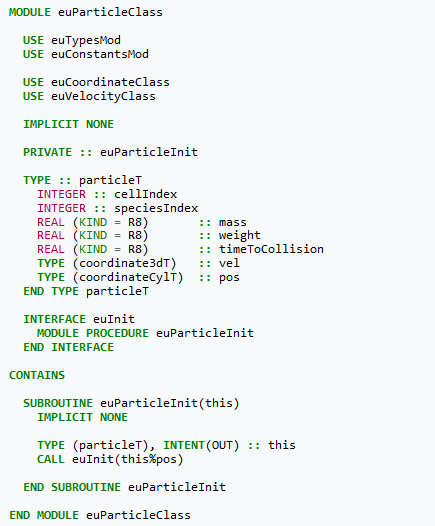 Class like functionality in modules(separation of concerns)
Derived type, subroutines with interface
'Main code' imports/uses these 'classes'
Conventions:
(Variables, functions, classes, modules, ...)
Start with 'eu', then camelCase
Class module name ends with 'Class'
'Ordinary' module name ends with 'Mod'
Derive type name ends with 'T'
An instance ends with 'I' (e.g. particleI)
An array of types ends with 'Array' (e.g. particleArray)
...
To pass the type's instance use 'this' 'keyword'
DIFFER Software Engineering  |  SIG SE 2023
4
June 8, 2023
Semi OOP (structure)
Example
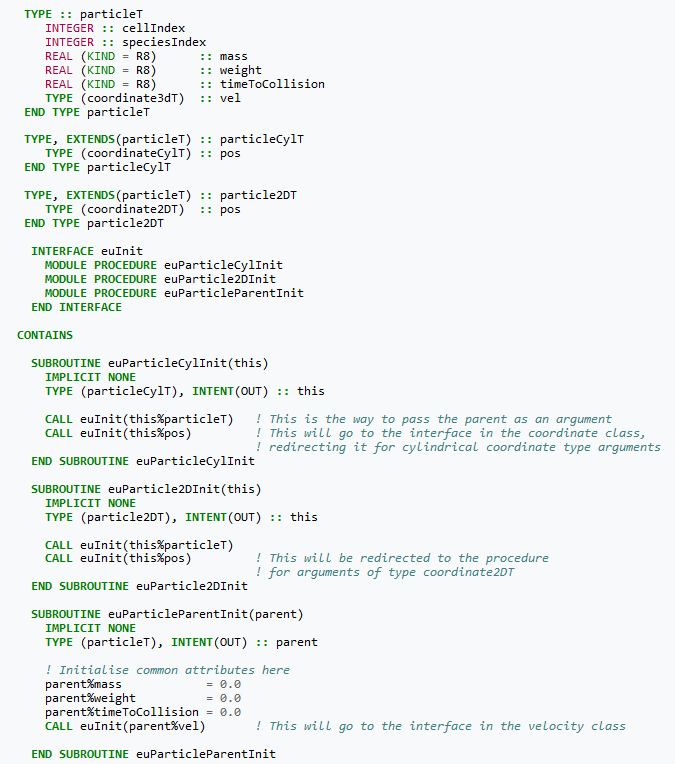 Extension of derived type
e.g. to distinguish coordinate system

Interface takes care of corresponding type

E.g.	TYPE (particle2DT) :: part	CALL euInit(part)
Disadvantage: particle coordinate typedetermined in preprocessing
DIFFER Software Engineering  |  SIG SE 2023
5
June 8, 2023
Particle - states
euParticleClass.f90
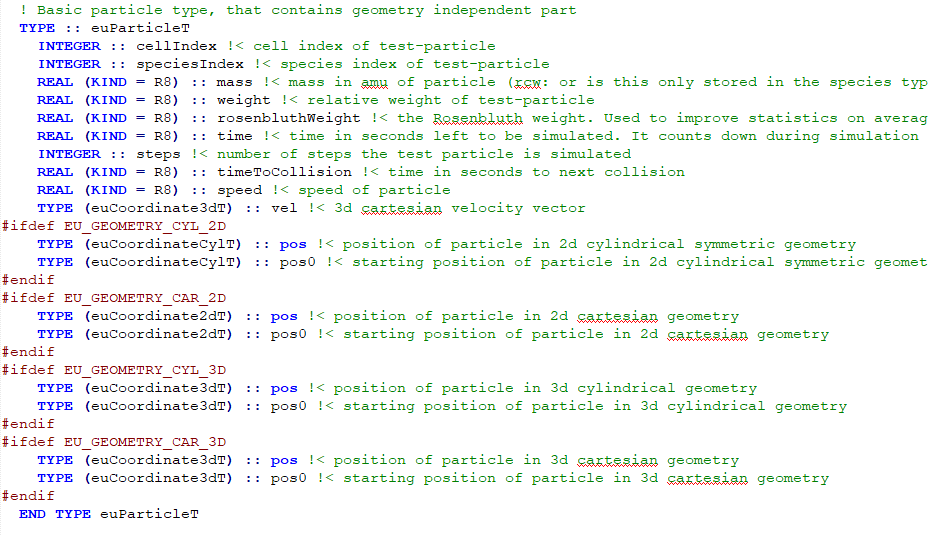 Particle
speciesIndex
...

Species
type
state
...
euSpeciesClass.f90
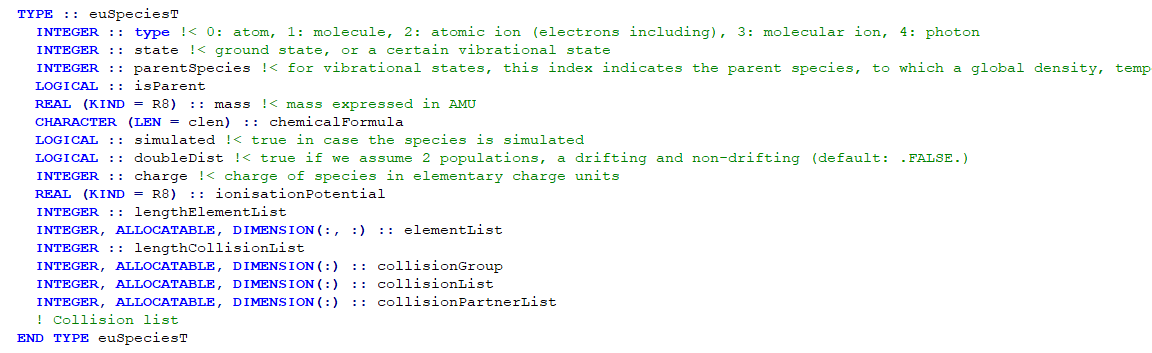 DIFFER Software Engineering  |  SIG SE 2023
6
June 8, 2023
euParticleClass.f90
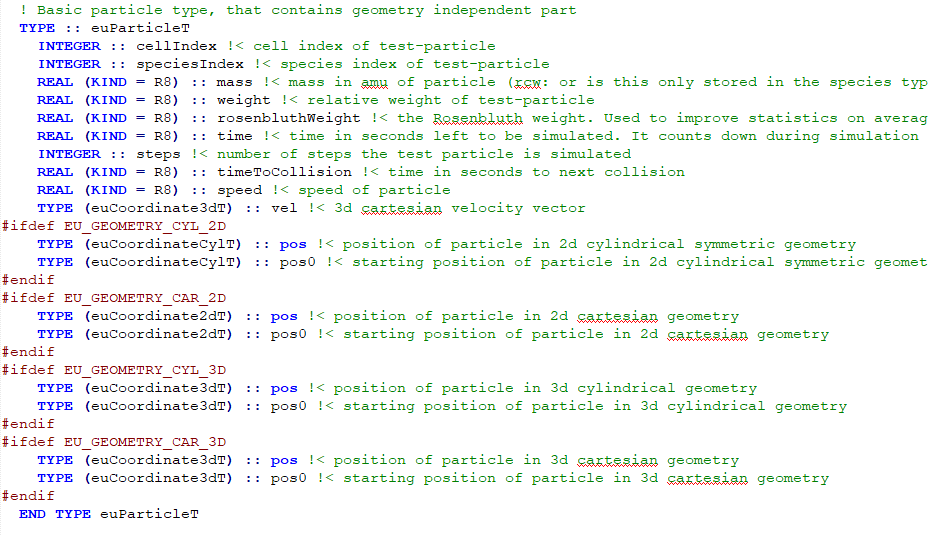 DIFFER Software Engineering  |  SIG SE 2023
7
June 8, 2023
euSpeciesClass.f90
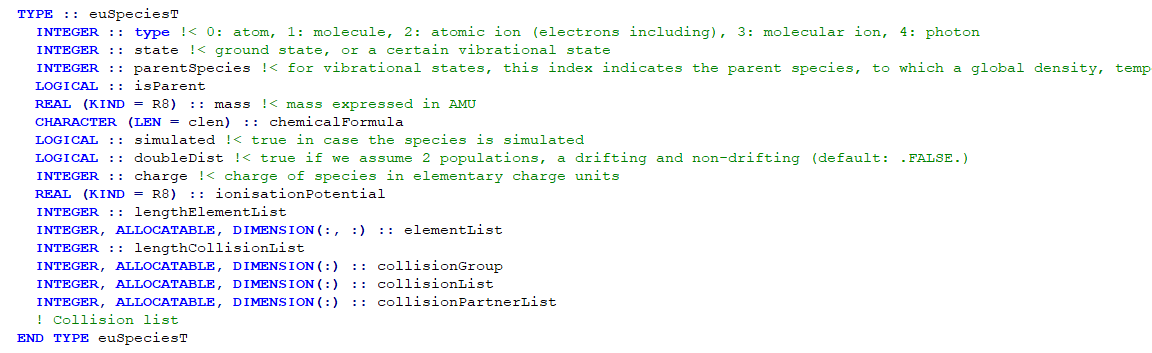 DIFFER Software Engineering  |  SIG SE 2023
8
June 8, 2023
Pruning and enrichment
Rob Wieggers, PhD thesis
Gain more statistics where needed
Inspired by axially symmetric problem (small cells near axis)

Roughly:
In cells where more particles are needed: enrichment
split up test-particle into multiple test-particles
divide the weight

In cells where less particles are needed: pruning
terminate test-particle
or continue with increased weight
DIFFER Software Engineering  |  SIG SE 2023
9
June 8, 2023